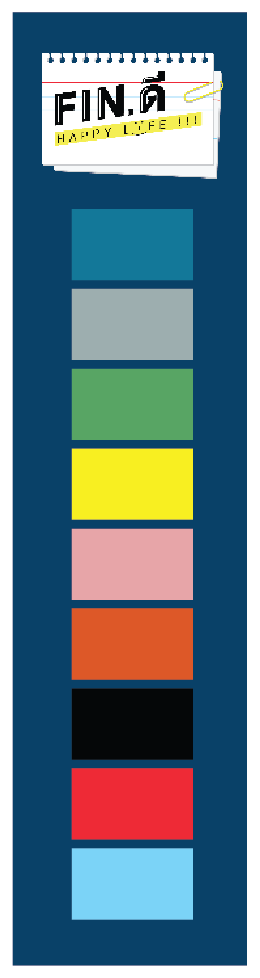 กิจกรรม
Money BINGO
การอบรมวิทยากรการเงินประจำหน่วยงาน (Fin. Trainer)
รุ่นที่ 3/65
24-25 พฤศจิกายน 2565
How to play
Money BINGO
Money BINGO
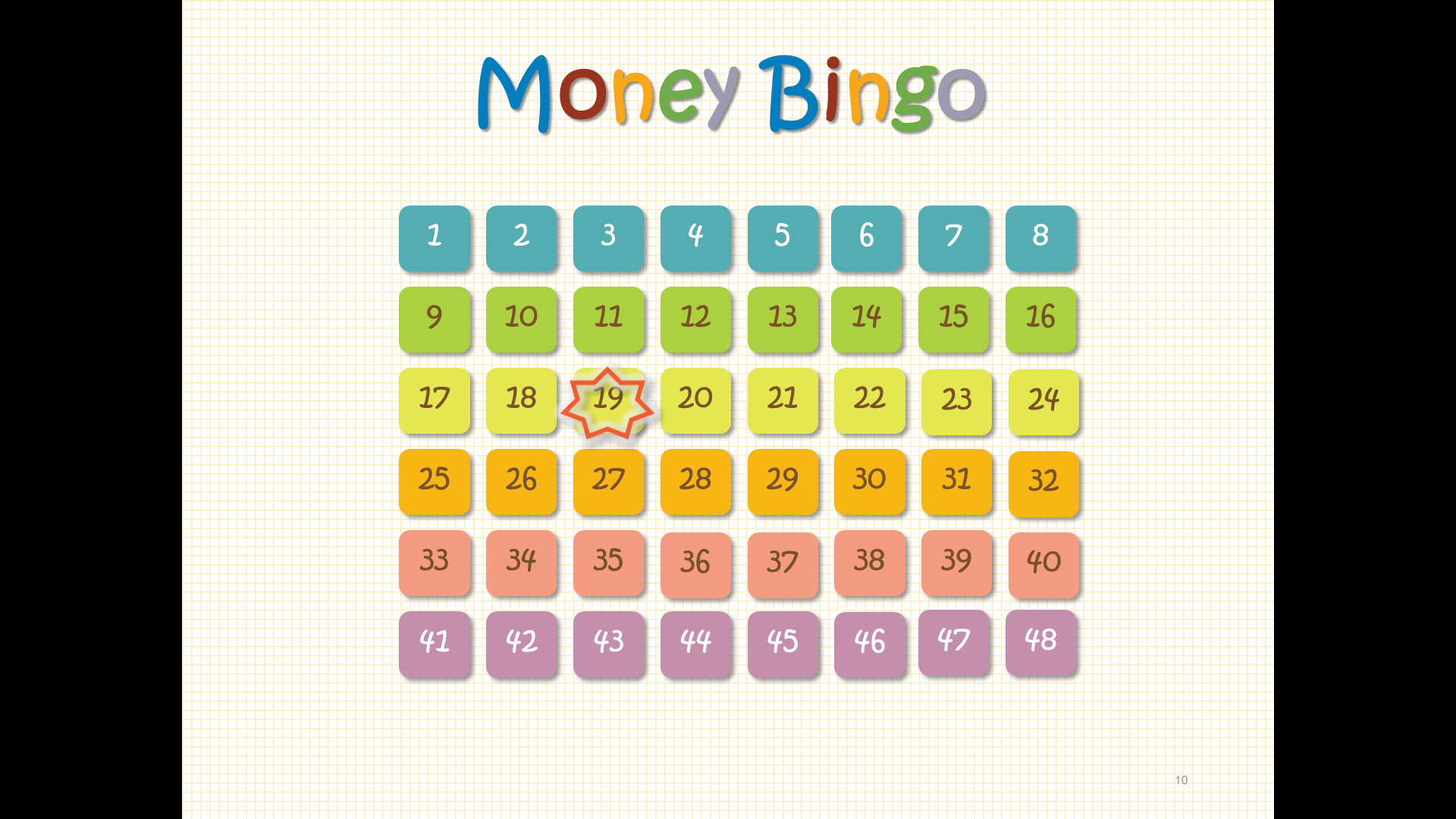 2
19
4
26
30
บันทึกรายรับ เงินออม/เงินลงทุน ตามประเภทรายการ ที่เกิดขึ้นในบันทึกรายรับ - รายจ่าย
1
กากบาทตามหมายเลขในแผ่น BINGO
2
11
8
6
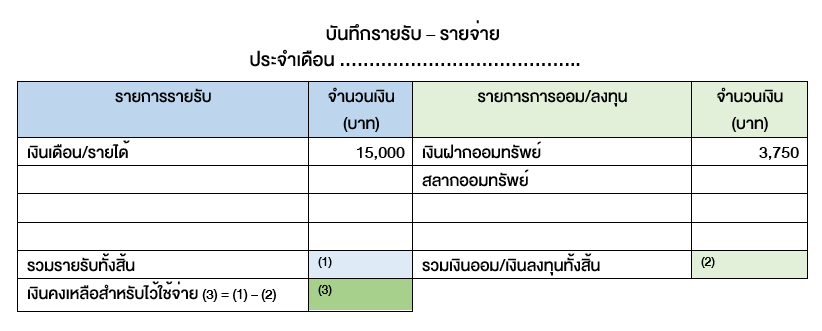 41
5
3
7
3
28
18
31
9
บันทึกรายจ่ายประเภทต่าง ๆ ตามรายการที่เกิดขึ้นในบันทึกรายรับ – รายจ่าย
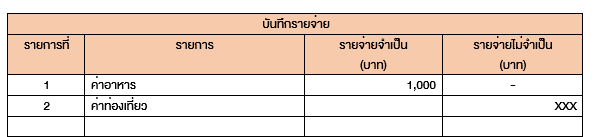 2
หยุดบันทึกเมื่อ BINGO!!
How to play
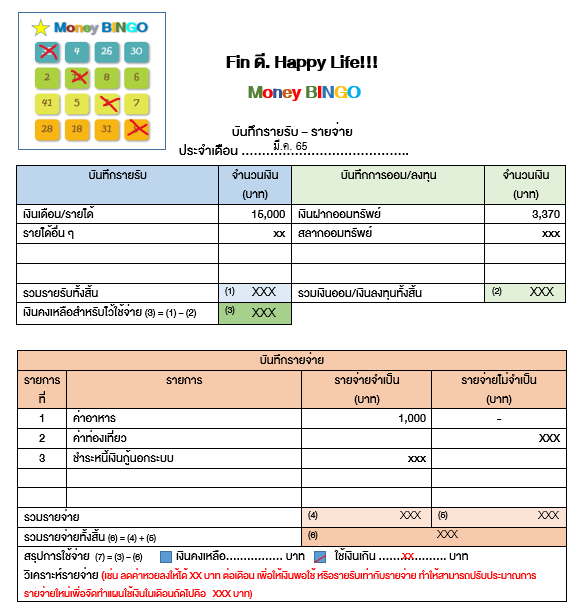 จัดทำแผนใช้เงิน
2
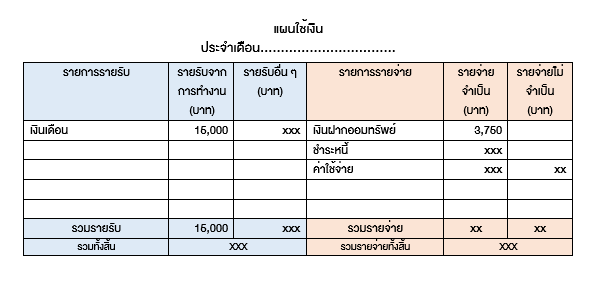 รวมยอดรายรับ – รายจ่าย
สรุปและวิเคราะห์
1
3
How to ...
ตัวอย่างการ BINGO
Money BINGO
B
I
N
G
O
1
3
5
28
35
4
26
30
Money BINGO
Money BINGO
6
4
41
12
2
11
8
6
Money BINGO
22
18
24
23
1
3
28
5
8
31
35
30
41
5
3
7
10
41
34
8
6
4
41
31
25
10
2
23
28
18
31
9
11
35
17
43
8
31
35
30
36
25
15
2
10
25
2
23
4
Money BINGO
1
2
3
4
5
6
7
8
9
10
11
12
13
14
15
16
17
18
19
20
21
22
23
24
25
26
27
28
29
30
31
32
33
34
35
38
39
36
37
40
47
48
41
42
43
44
45
46
5
Money BINGO
28
วันนี้เงินเดือนออก 
ได้รับเงิน 15,000 บาท
บันทึกรายรับ
6
Money BINGO
1
2
3
4
5
6
7
8
9
10
11
12
13
14
15
16
17
18
19
20
21
22
23
24
25
26
27
28
29
30
31
32
33
34
35
38
39
36
37
40
47
48
41
42
43
44
45
46
7
Money BINGO
2
ลงทุน
ในสลากออมทรัพย์
“แบ่งออมก่อนใช้ 1 ใน 4 ของรายได้” ให้เลือกระหว่าง
 ซื้อสลากออมทรัพย์ 3,750 บาท
 ฝากบัญชีออมทรัพย์ 3,750 บาท
ออมเงินในบัญชีออมทรัพย์
บันทึกการออม/ลงทุน
8
สลากออมทรัพย์
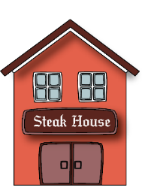 ธนาคาร
โอกาสได้ลุ้นรางวัล
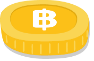 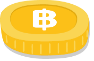 ถอนสลากเมื่อครบกำหนด
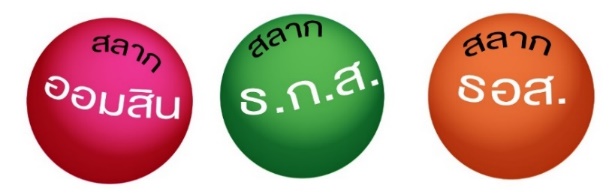 ครบกำหนด
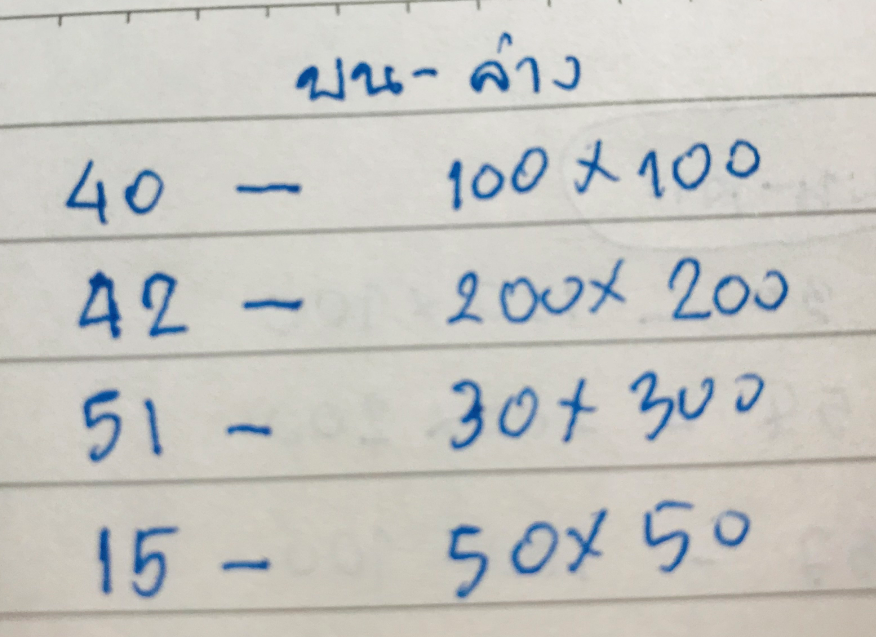 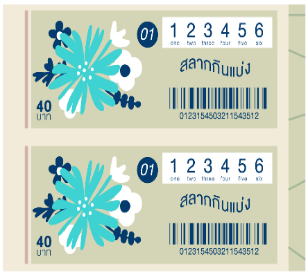 ซื้อสลากออมทรัพย์
1 ธ.ค. 2565
1 ธ.ค. 2563
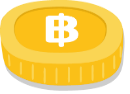 หวย
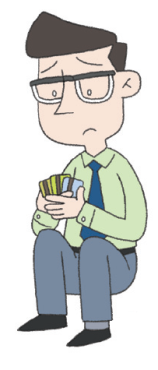 9
เงินต้น
เงินต้น + ดอกเบี้ย
กระดาษ
ไม่มีมูลค่า
โอกาสถูกรางวัลที่ 1
 0.0001%
ซื้อลอตเตอรี่
ลอตเตอรี่ =
1 ธ.ค. 2563
16 ธ.ค. 2563
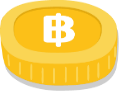 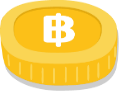 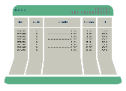 เงินฝาก
วัตถุประสงค์
ประเภทเงินฝาก*
ใช้ในชีวิตประจำวัน/
เงินออมเผื่อฉุกเฉิน
(ถอนเมื่อไรก็ได้)
เงินฝากออมทรัพย์
เพื่อผลตอบแทนที่สูงขึ้น(มักมีระยะฝากเงินที่แน่นอน หากถอนก่อนครบกำหนดอาจได้ผลตอบแทนลดลง)
ไม่กำหนดระยะเวลาและจำนวนครั้งในการฝากถอน
มักใช้คู่กับบัตรเดบิต 
ปัจจุบันมีเงินฝากแบบดิจิทัลที่สามารถเปิดและทำธุรกรรมผ่านทางออนไลน์ โดยไม่ต้องมีสมุดบัญชี
ได้ดอกเบี้ยไม่เกิน 20,000 บาท ไม่ต้องเสียภาษี
กำหนดระยะเวลาการถอนที่แน่นอน
เสียภาษีเงินได้ 15% ของดอกเบี้ยที่ได้รับ
10
เงินฝากประจำ
*ไม่รวมเงินฝากบางประเภท เช่น เงินฝากกระแสรายวัน ใบรับฝากเงิน บัตรเงินฝาก
เงินฝากแบบขั้นบันได
อัตราดอกเบี้ยในแต่ละช่วงไม่เท่ากัน
อย่าลืม! สอบถามอัตราผลตอบแทนที่แท้จริงต่อปี
ฝากเท่ากันทุกเดือน เดือนละไม่เกิน 25,000 บาท (ขึ้นกับระยะเวลา) 
ฝากติดต่อกันอย่างน้อย 24 เดือน
อัตราดอกเบี้ยสูง และไม่เสียภาษี
เงินฝากประจำปลอดภาษี
Money BINGO
1
2
3
4
5
6
7
8
9
10
11
12
13
14
15
16
17
18
19
20
21
22
23
24
25
26
27
28
29
30
31
32
33
34
35
38
39
36
37
40
47
48
41
42
43
44
45
46
11
คำถามโบนัส
Q: ถ้าอยากรู้ว่าฝากเงินแบงก์ไหนได้ดอกเบี้ยสูงกว่าควรทำอย่างไร
25
Money BINGO
 ตอบถูก                                           ตอบไม่ถูก
ได้รับเงินรางวัลจากคำถามโบนัส
บันทึกรายรับ
บันทึกรายจ่าย
12
ฝากเงินที่ไหนดี
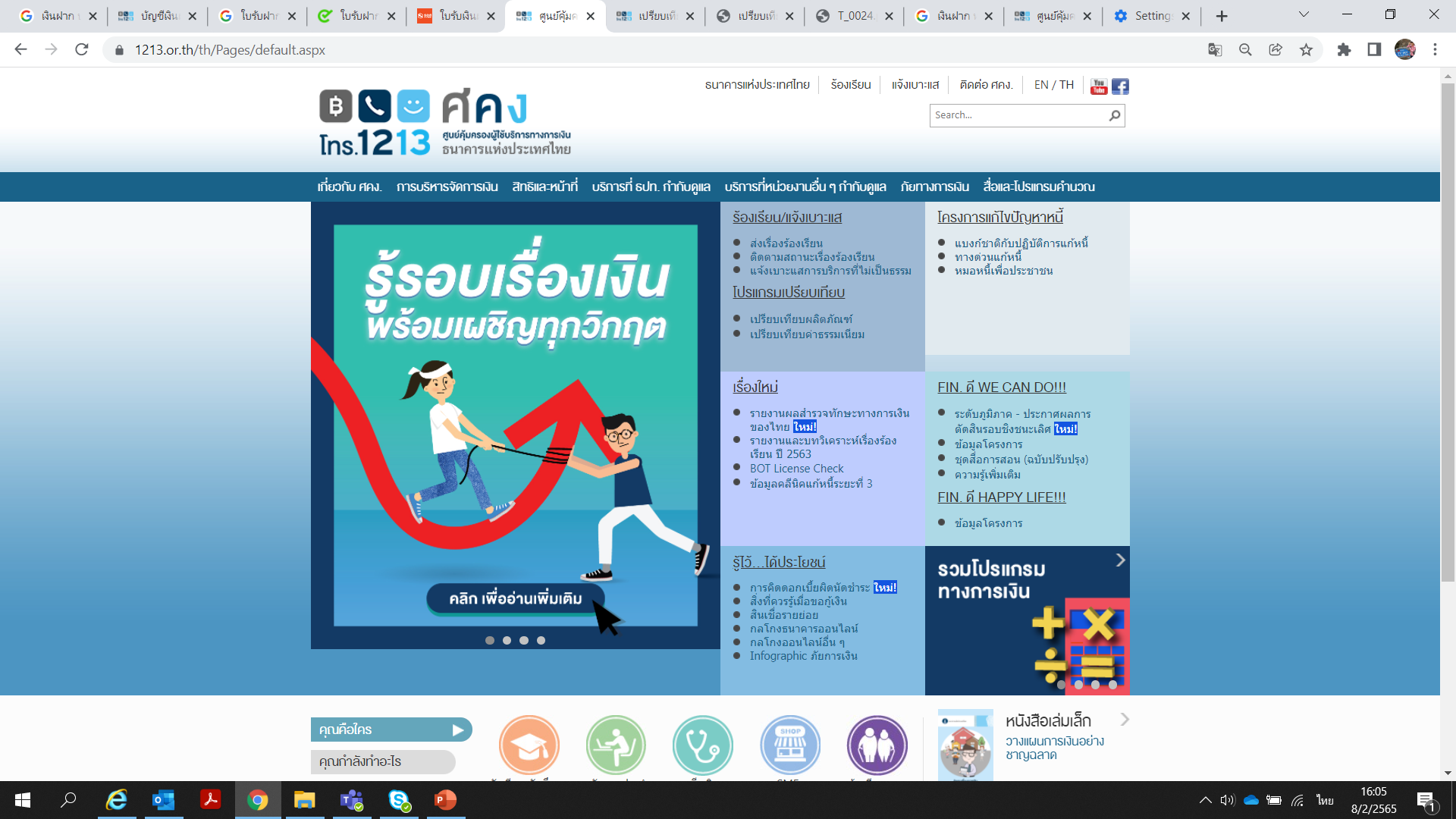 เปรียบเทียบผลิตภัณฑ์
เปรียบเทียบค่าธรรมเนียมwww.1213.or.th
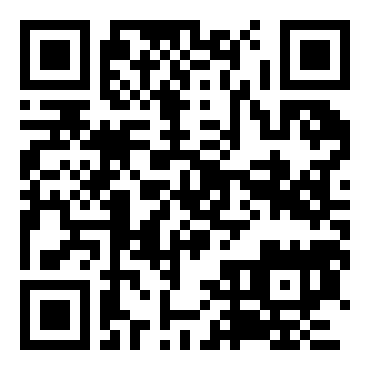 13
เปรียบเทียบก่อนเลือกใช้บริการ
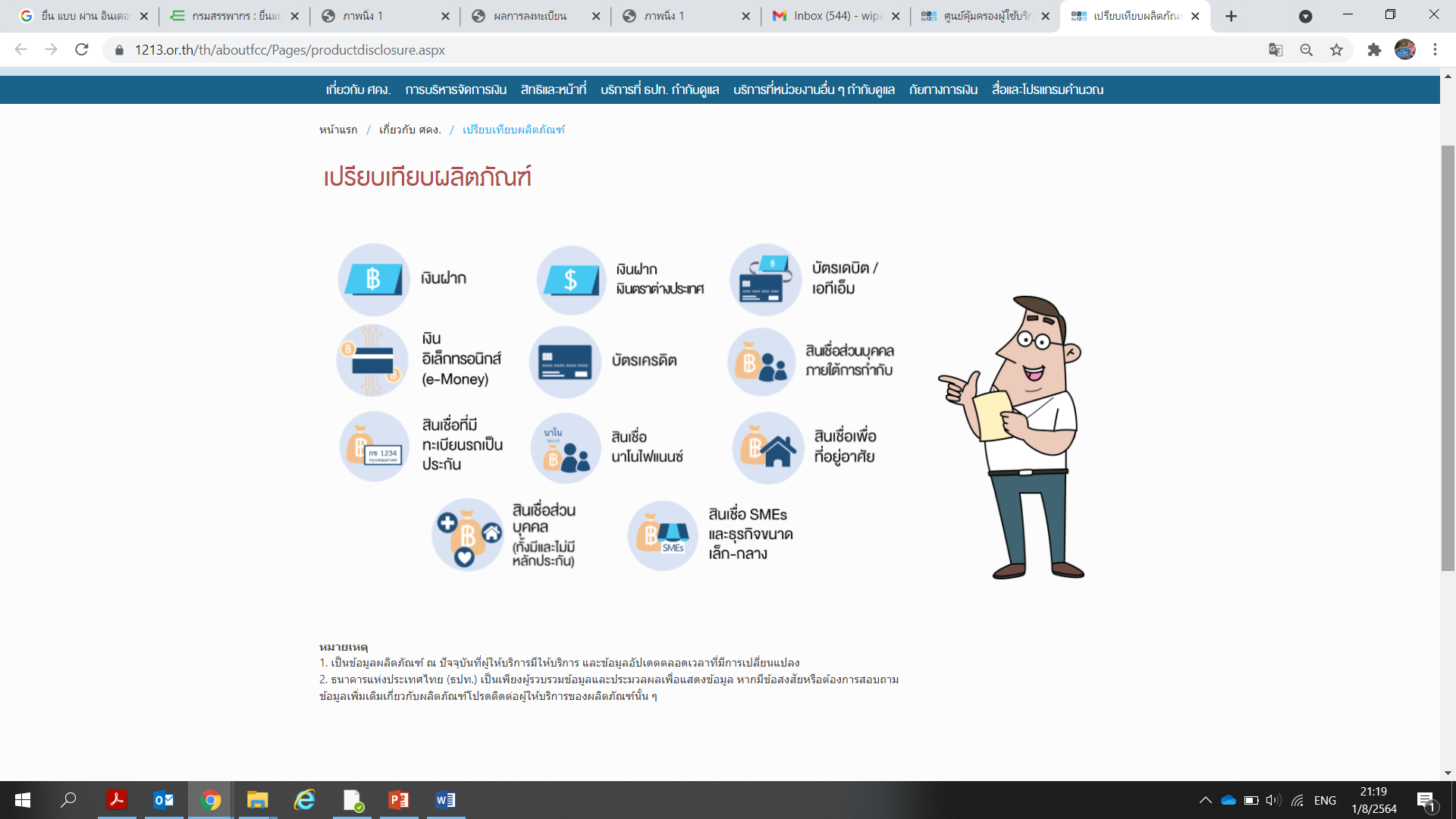 14
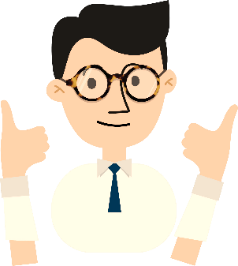 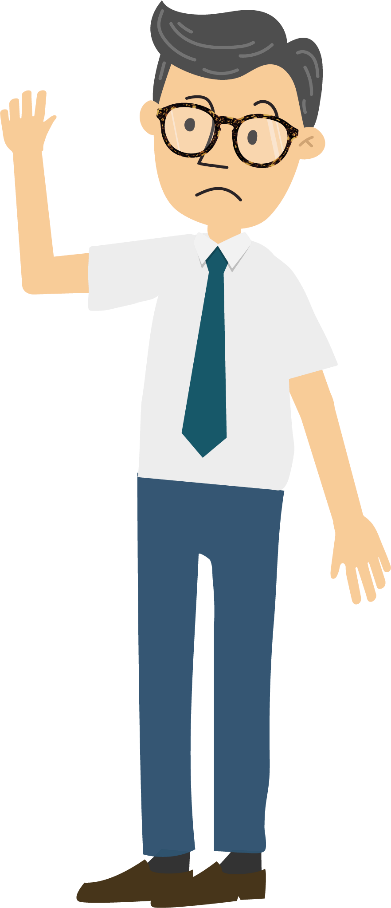 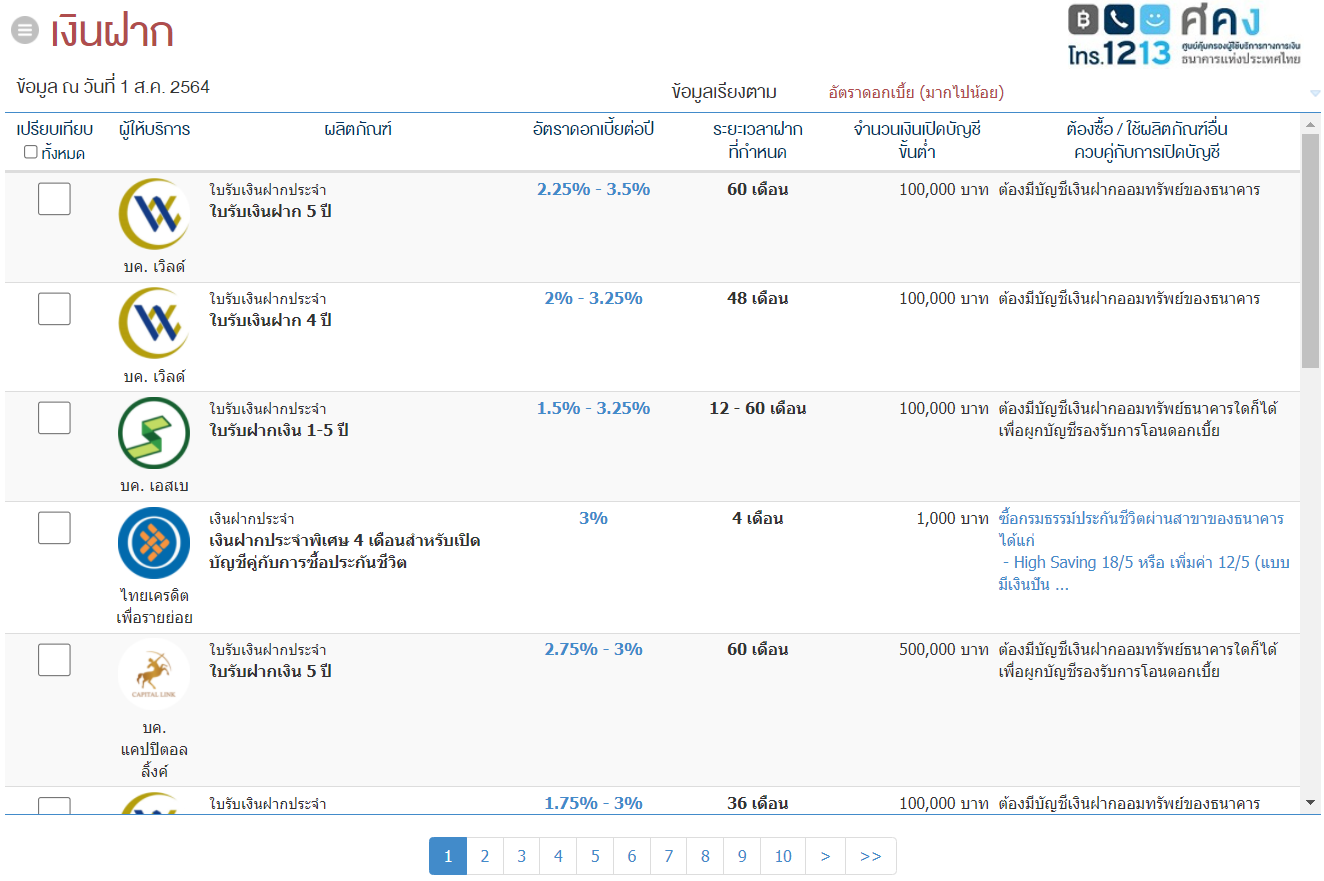 15
เปรียบเทียบก่อนเลือกใช้บริการ
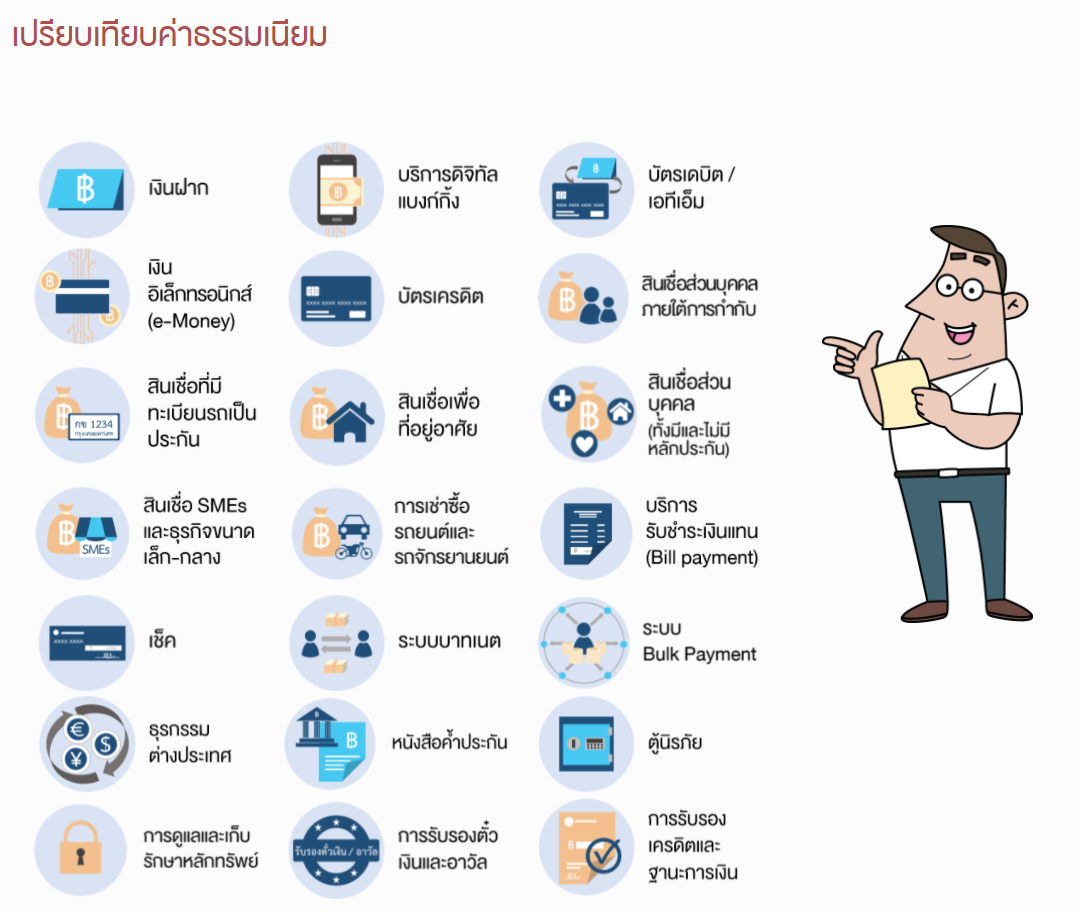 16
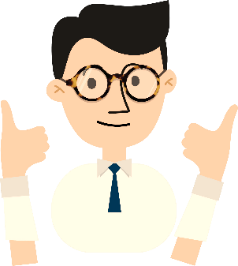 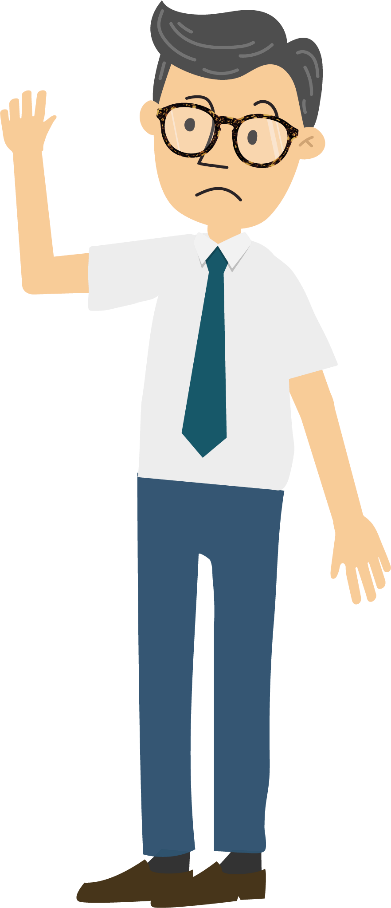 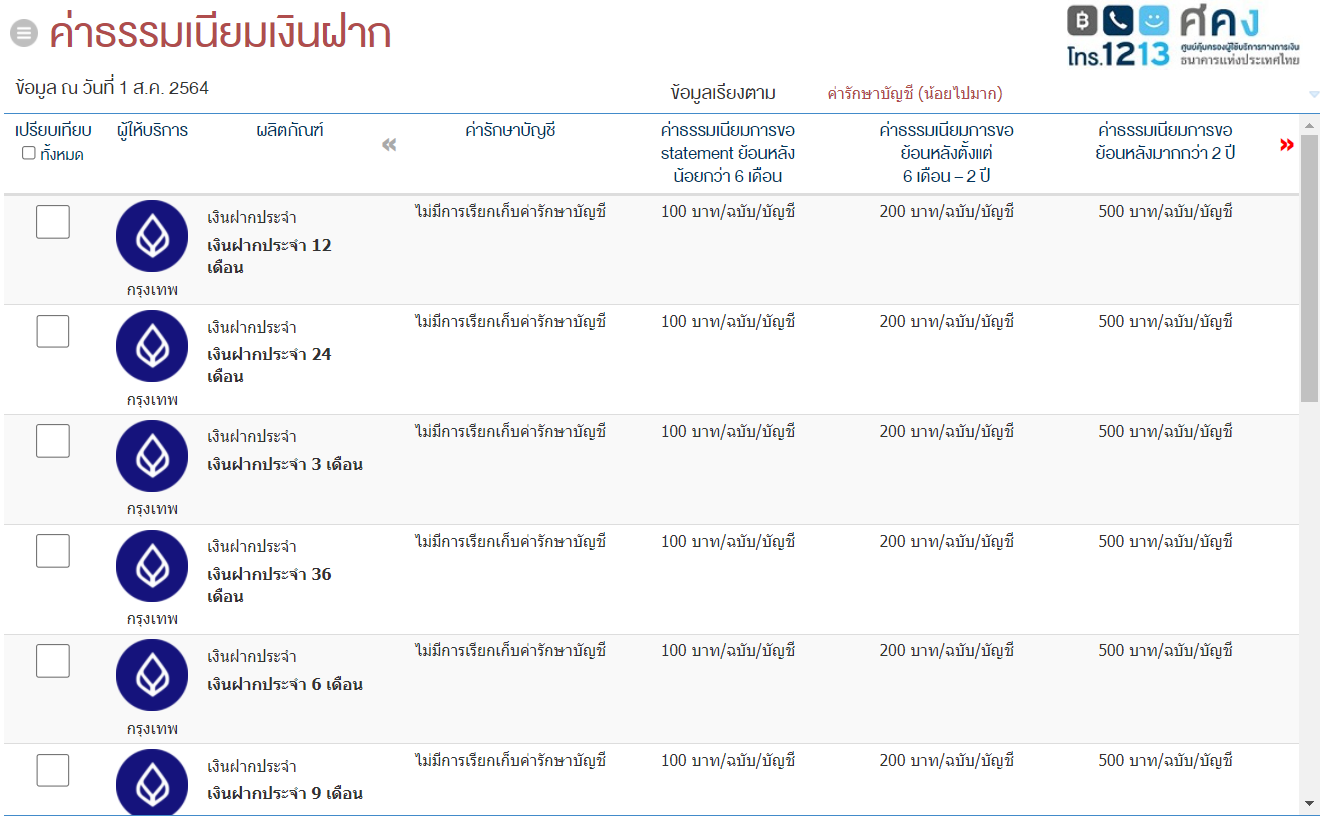 17
Money BINGO
1
2
3
4
5
6
7
8
9
10
11
12
13
14
15
16
17
18
19
20
21
22
23
24
25
26
27
28
29
30
31
32
33
34
35
38
39
36
37
40
47
48
41
42
43
44
45
46
18
Money BINGO
31
เกิดอุบัติเหตุต้องรักษาตัวในโรงพยาบาล และต้องจ่ายค่ารักษาพยาบาล2,000 บาท
คนที่เลือกฝากบัญชีออมทรัพย์ไว้
คนที่เลือกซื้อสลากออมทรัพย์ไว้
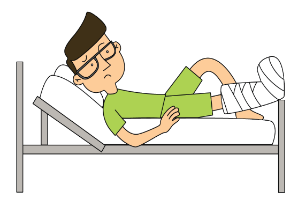 บันทึกรายจ่าย
19
เป้าหมายแรกที่ต้องมี… เงินออมเผื่อฉุกเฉิน
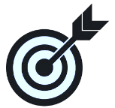 เก็บเท่าไร?
เก็บอย่างไร?
เก็บที่ไหน?
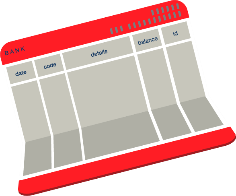 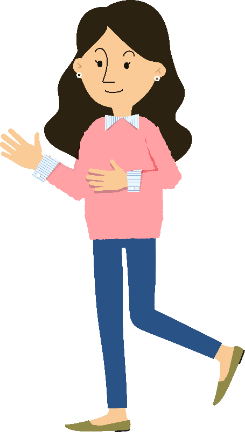 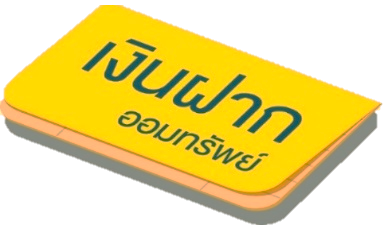 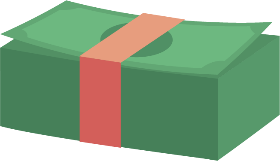 นำออกไปใช้แล้ว ต้องนำมาเติมเผื่อสำรองไว้ในคราวต่อไป
3 – 6 เท่าของค่าใช้จ่ายที่จำเป็นและภาระหนี้ต่อเดือน
เก็บในบัญชีออมทรัพย์ หรือบัญชีที่ถอนได้สะดวก
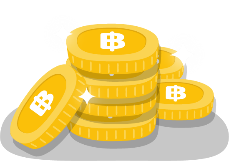 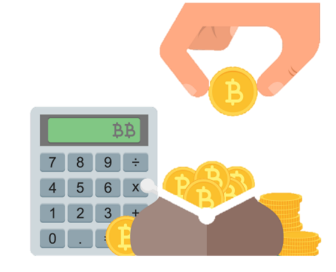 (แยกจากบัญชีที่ใช้จ่ายในชีวิตประจำวัน)
(อาจมากกว่านี้ ขึ้นอยู่กับแต่ละบุคคล)
20
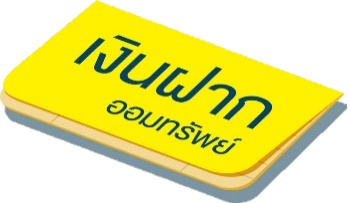 Money BINGO
1
2
3
4
5
6
7
8
9
10
11
12
13
14
15
16
17
18
19
20
21
22
23
24
25
26
27
28
29
30
31
32
33
34
35
38
39
36
37
40
47
48
41
42
43
44
45
46
21
35
Money BINGO
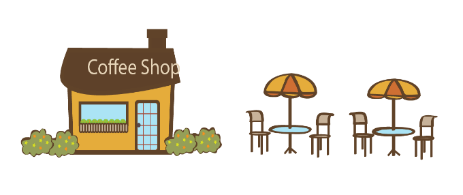 นั่งจิบกาแฟ กินขนมที่ร้านชิล ๆ จ่ายเงิน 1,000 บาท
บันทึกรายจ่าย
22
สะกดรอยเงิน....ด้วยการจดบันทึกรายรับ-รายจ่าย
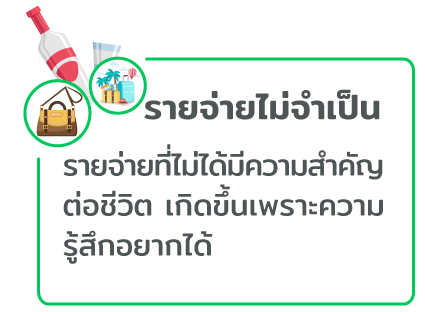 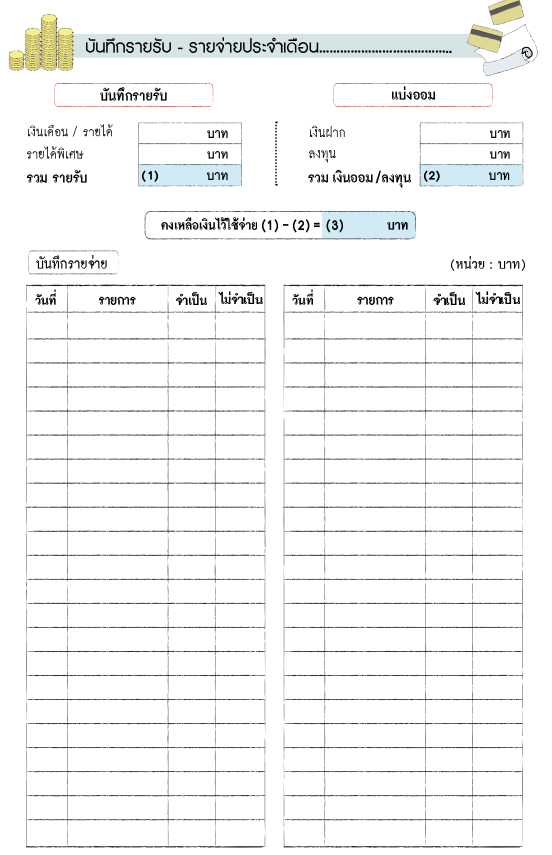 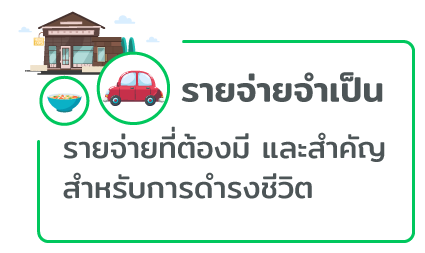 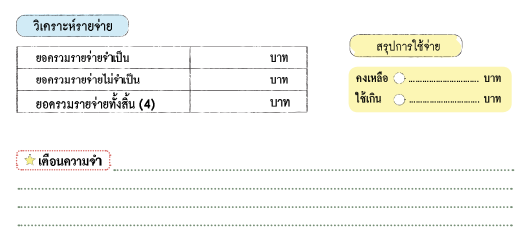 23
คิดบ้างไหม เงินหายไปเท่าไหร่ ?
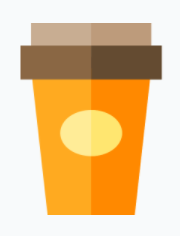 ซื้อครั้งละเท่าไหร่
ซื้อบ่อยแค่ไหน
80
365
29,200
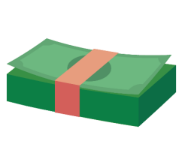 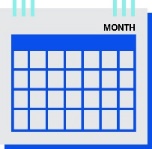 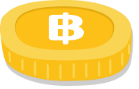 ซื้อกองทุนรวม / ซื้อทอง / ชำระหนี้
เอาเงินจำนวนนี้ไปทำอะไรได้บ้าง
24
เปลี่ยนเป็น ออมก่อนใช้จ่าย เปลี่ยน เงินหาย ให้กลายเป็น เงินออม เพิ่ม
ออมเร็ว
ออมนาน
ออมได้เยอะ
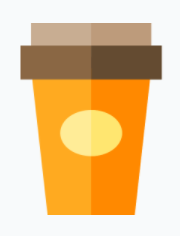 วันละ		               80       บาท
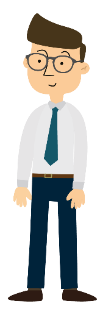 เดือนละ (80 x 30 วัน)	        2,400    บาท
โปรแกรม
คำนวณเงินออม
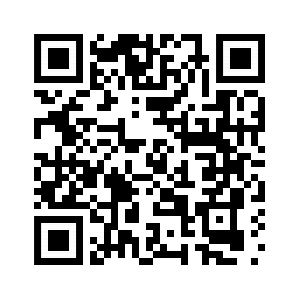 10 ปี
10 ปี
20 ปี
20 ปี
5 ปี
30 ปี
5 ปี
30 ปี
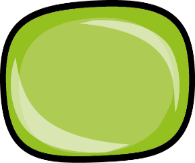 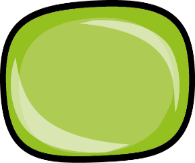 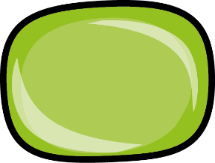 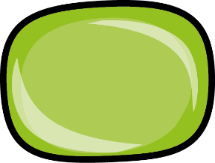 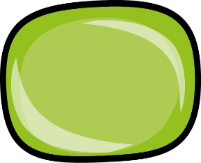 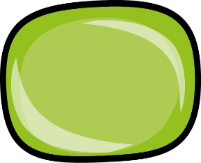 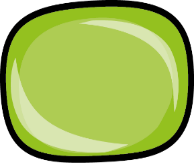 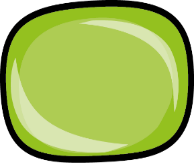 2%
5%
713,760
380,355
321,659
999,915
152,874
167,096
1,191,728
2,009,111
25
หมายเหตุ: คำนวณผลตอบแทนแบบทบต้นต่อปี และยังไม่รวมอัตราเงินเฟ้อ
คิดบ้างไหม เงินหายไปเท่าไหร่ ?
ซื้อบ่อยแค่ไหน
ซื้อครั้งละเท่าไหร่
1,000
24
24,000
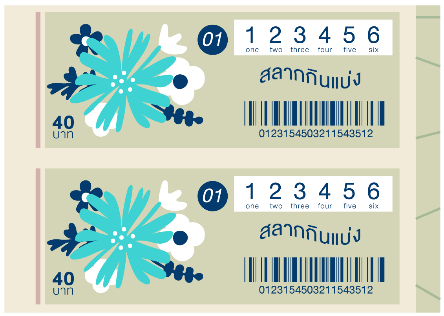 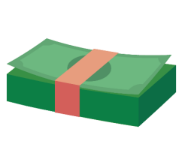 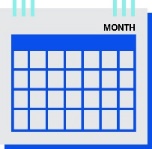 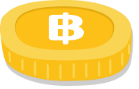 เอาเงินจำนวนนี้ไปทำอะไรได้บ้าง
ชำระหนี้ / ซื้อทอง  / กองทุนรวม / ประกันชีวิต / สลากออมทรัพย์
26
เปลี่ยนเป็น ออมก่อนใช้จ่าย เปลี่ยน เงินหาย ให้กลายเป็น เงินออม เพิ่ม
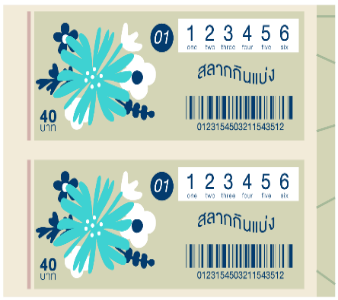 ออมเร็ว
ออมนาน
ออมได้เยอะ
งวดละ		              1,000       บาท
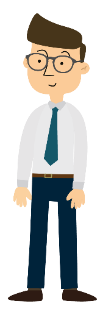 เดือนละ (1,000 X 2 งวด)	          2,000       บาท
โปรแกรม
คำนวณเงินออม
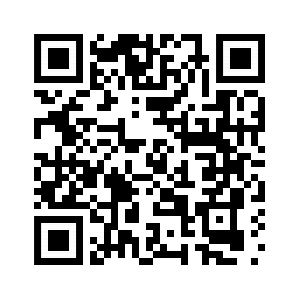 10 ปี
10 ปี
20 ปี
20 ปี
5 ปี
5 ปี
30 ปี
30 ปี
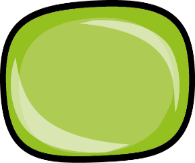 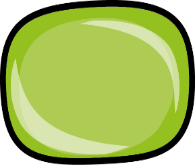 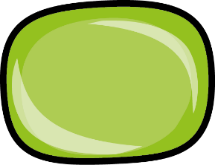 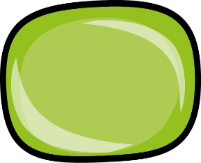 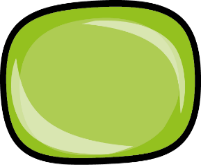 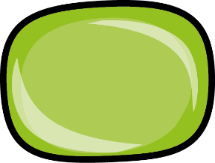 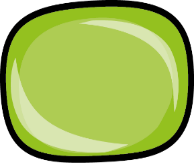 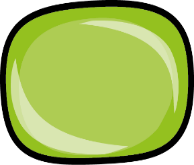 2%
5%
268,049
316,963
833,262
127,395
139,246
1,674,259
594,800
993,107
27
Money BINGO
1
2
3
4
5
6
7
8
9
10
11
12
13
14
15
16
17
18
19
20
21
22
23
24
25
26
27
28
29
30
31
32
33
34
35
38
39
36
37
40
47
48
41
42
43
44
45
46
28
18
Money BINGO
ถูกสลาก
คนที่เลือกสลากออมทรัพย์ไว้
คนที่เลือกฝากบัญชีออมทรัพย์ไว้
โชคดีถูกรางวัลสลากออมทรัพย์ เลขตรงกับรางวัลที่ 1 แต่หมวดไม่ตรง ได้เงิน 10,000 บาท
บันทึกรายรับ
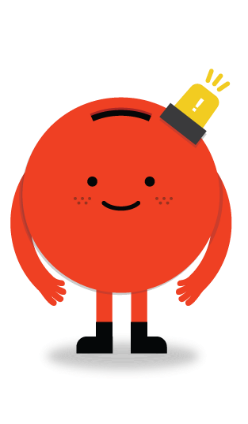 29
Money BINGO
1
2
3
4
5
6
7
8
9
10
11
12
13
14
15
16
17
18
19
20
21
22
23
24
25
26
27
28
29
30
31
32
33
34
35
38
39
36
37
40
47
48
41
42
43
44
45
46
30
Money BINGO
41
ทิศทางถูก
อยู่ไปวัน ๆ
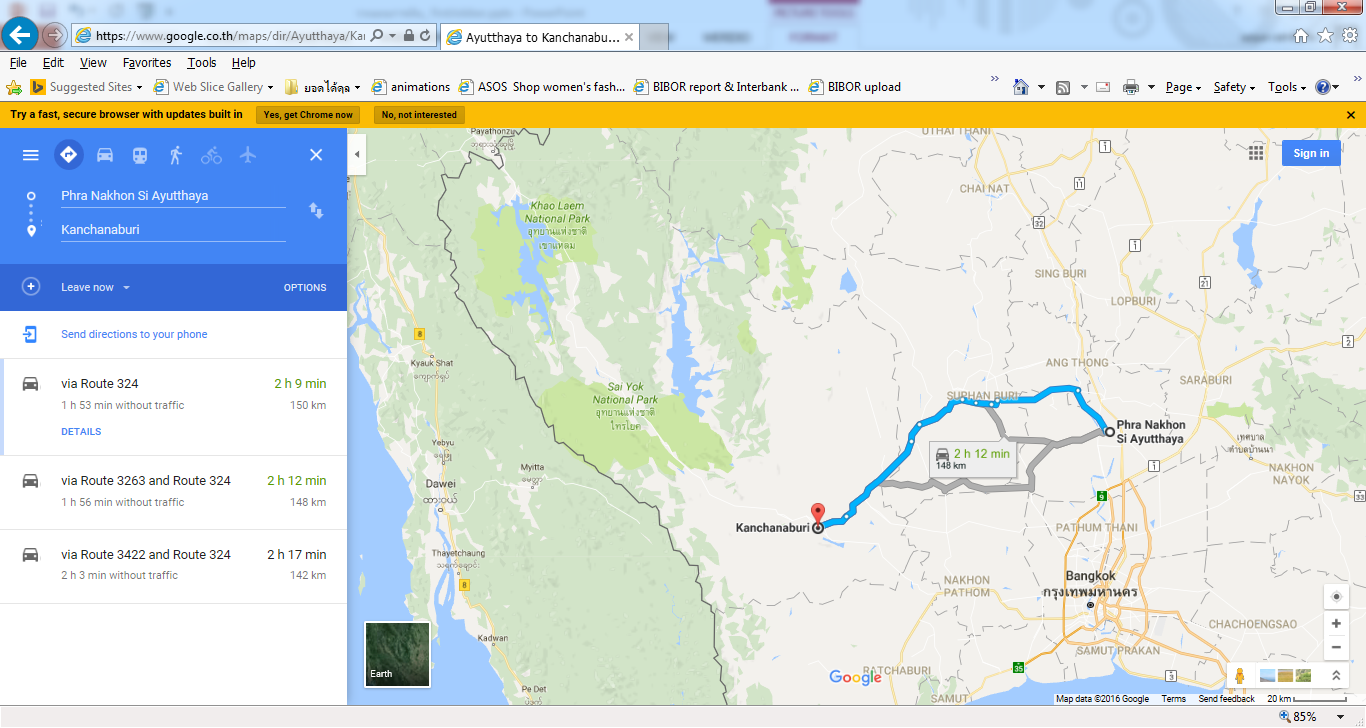 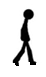 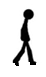 ขับรถหลงทาง
เสียค่าน้ำมัน
จ่าย 1,000 บาท
บันทึกรายจ่าย
31
เป้าหมายการเงินตามระยะเวลา
3 ปี
1 ปี
ระยะสั้น
(น้อยกว่า 1 ปี)

เผื่อฉุกเฉิน
เพื่อซื้อของ
ระยะกลาง
(1-3 ปี)

เพื่อปลดหนี้
เพื่อลงทุน
ระยะยาว
(มากกว่า 3 ปี)

เพื่อการศึกษาบุตร
เพื่อเกษียณ
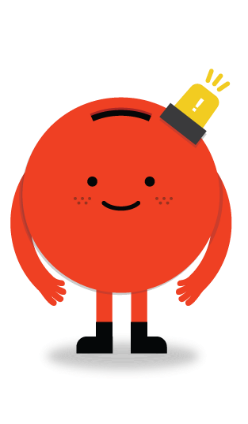 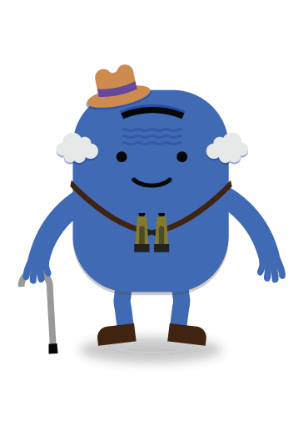 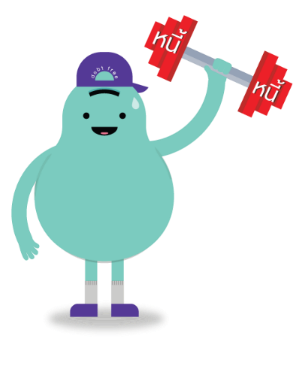 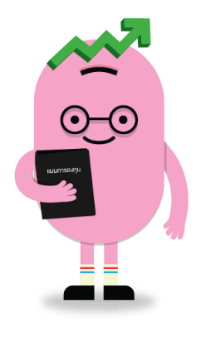 32
ปรับตัวอย่างให้เหลือ 3 ข้อเหมือนวางแผน
ตั้งเป้าหมายตามหลัก S M A R T
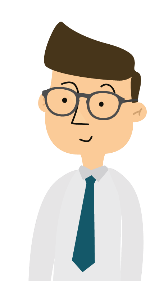 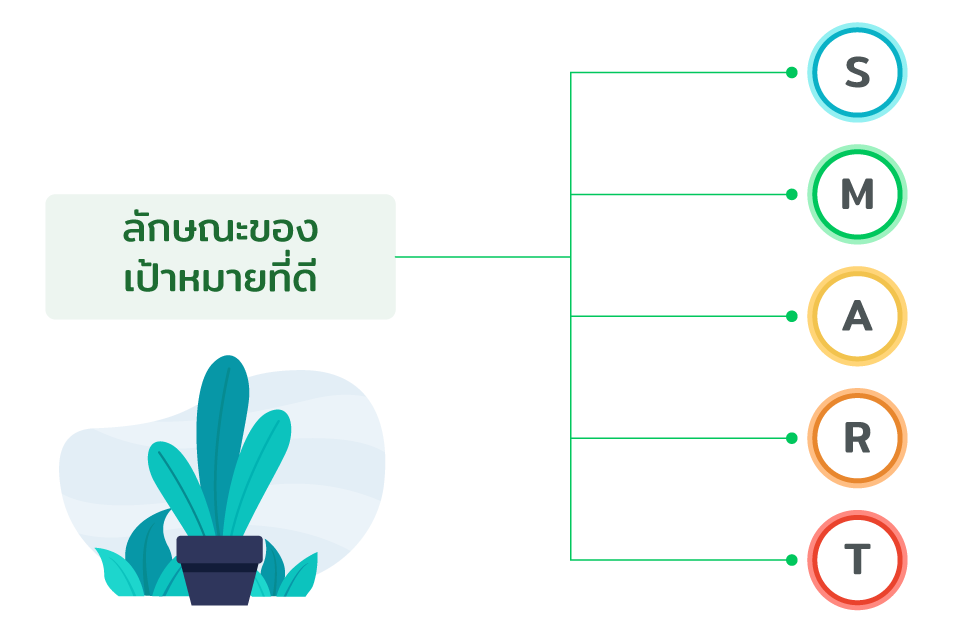 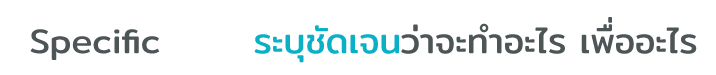 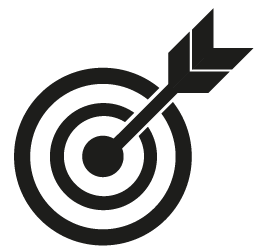 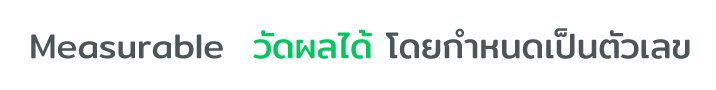 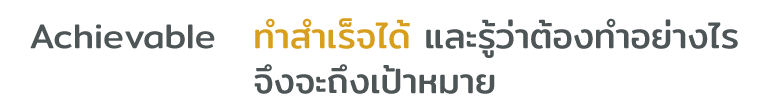 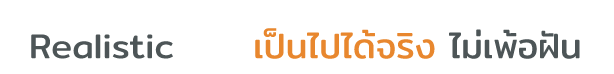 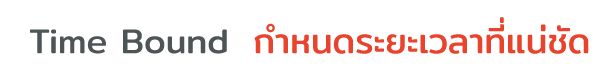 ฉันจะเก็บเงินให้ได้ 50,000 บาท ภายใน 2 ปี เพื่อซื้อรถมอเตอร์ไซค์

ฉันจะเก็บเงินออมเผื่อฉุกเฉิน 30,000 บาท เป็นเวลา 2 ปี ออมเดือนละ 2,000 บาท ด้วยการออมก่อนใช้และงด CF ของ

ฉันจะโปะหนี้เช่าซื้อรถจักรยานยนต์ 10,500 บาท โดยเก็บเงินเดือนละ 1,750 บาท เป็นเวลา 6 เดือน ด้วยการงดเล่นหวย
33
ให้ผู้เข้าอบรม
รวมตัวเลขในใบกิจกรรมบันทึกรายรับ- รายจ่าย
ทำแผนใช้เงินตามขั้นตอนดังต่อไปนี้
34
กู้เงินไปทำอะไร
จัดทำแผนการใช้เงิน (Budgeting)
ประมาณการรายรับ – รายจ่ายที่จะเกิดขึ้น (รายเดือน หรือรายสัปดาห์)
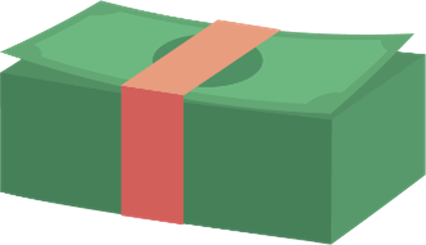 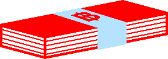 ≥
รายรับพอดีหรือมากกว่ารายจ่าย
35
กู้เงินไปทำอะไร
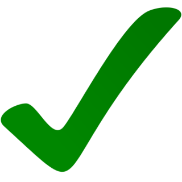 เงินออมตามเป้าหมายต่อเดือน
ชำระหนี้
ต่อเดือน
ประมาณการรายรับต่อเดือน
ค่าใช้จ่าย
ต่อเดือน
36
รายรับ   ≥  รายจ่าย
ตัวอย่าง
วัลลภมีรายการรายรับ-รายจ่าย ในแต่ละเดือน ตามตารางดังนี้
รายรับ
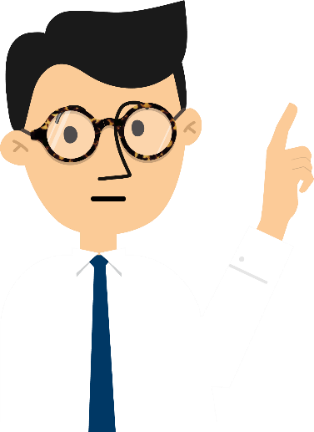 รายจ่าย
37
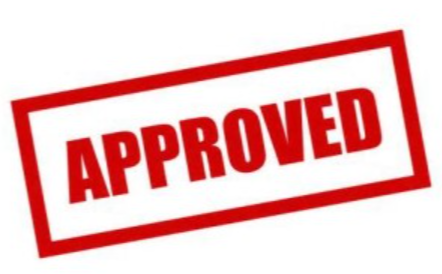 เงินออมตามเป้าหมายต่อเดือน
ชำระหนี้
ต่อเดือน
ประมาณการรายรับต่อเดือน
ค่าใช้จ่าย
ต่อเดือน
รายรับ > รายจ่าย
38
ปฏิบัติตามแผนอย่างเคร่งครัด
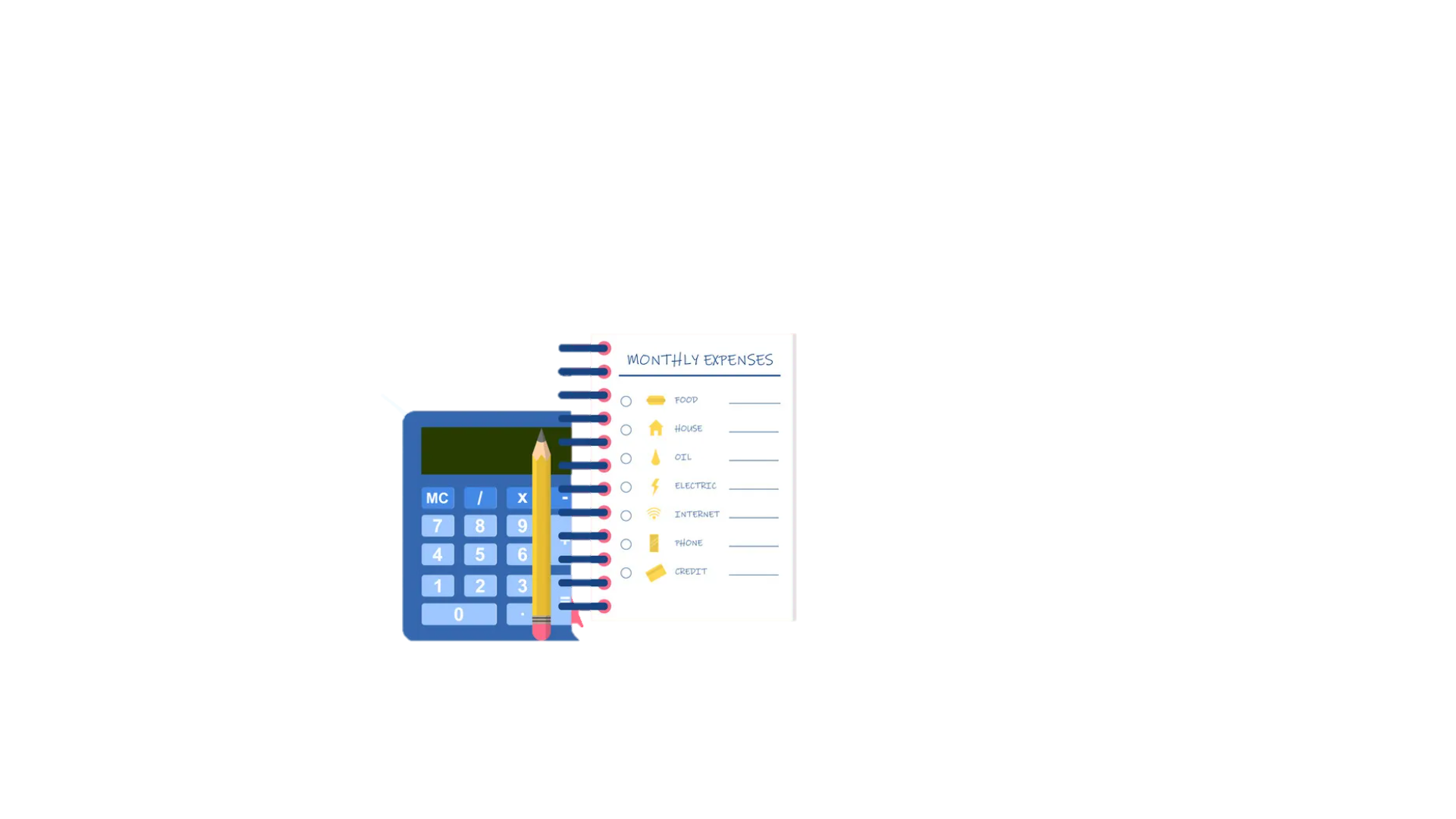 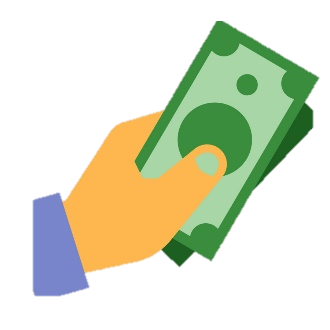 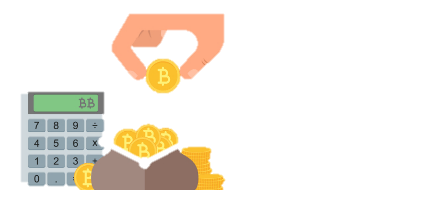 เมื่อมีรายได้
ให้ออมก่อนใช้
จดรายรับ-รายจ่าย
ถือเงินสดแค่พอใช้จ่าย
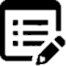 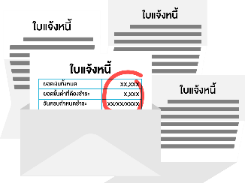 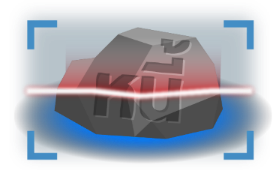 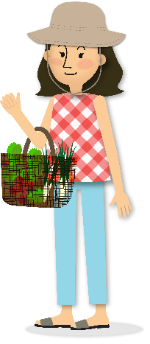 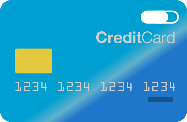 ใช้บัตรเครดิต เมื่อแน่ใจว่า
มีเงินจ่ายเต็มจำนวนและตรงเวลา
ซื้อของเท่าที่จดไว้เท่านั้น
สะสางหนี้
39
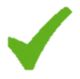 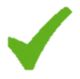 40
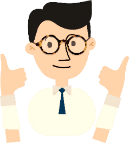 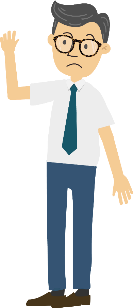 ขั้นที่ 5:  ตรวจสอบและปรับแผนใช้เงิน
- 1,000
นำเงินไปซื้อรองเท้าทำให้ออมไม่ได้ตามเป้าหมาย
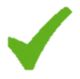 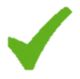 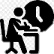 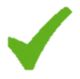 ใช้เงินเกินเพราะไปซื้อรองเท้า (จำเป็น)
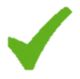 กินบุฟเฟ่ต์หลายครั้ง
ทำให้ใช้เงินเกิน
41
ขั้นที่ 5:  ตรวจสอบและปรับแผนใช้เงิน
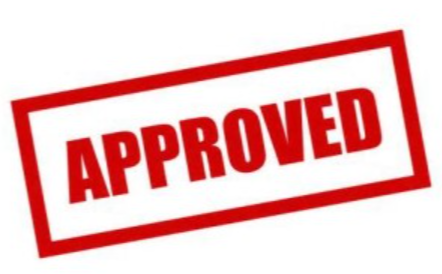 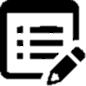 ทางเลือกการปรับแผนใช้เงิน ทางเลือกที่ 1
(1) เพิ่มค่าใช้จ่ายส่วนตัวจาก 6,000 บาท เป็น 7,000 บาท
(2) ลดค่าสังสรรค์จาก 3,000 บาท เป็น 2,000 บาท
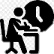 7,000
2,000
29,060
2,000
31,060
42
รายรับ > รายจ่าย
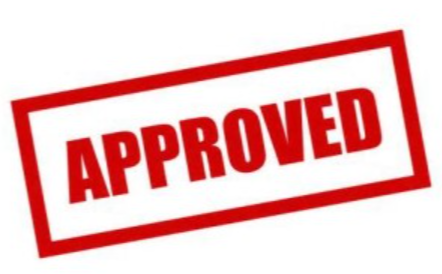 ทางเลือกการปรับแผนใช้เงิน ทางที่ 2

ต้องการเพิ่มค่าใช้จ่ายส่วนตัว คงเงินสังสรรค์ แต่จะขยายระยะเวลาของเป้าหมาย แทน

เดิม
เก็บเงิน 5,263 บาท 24 เดือน

ปรับเป็น
เก็บเงิน 4,263 บาท 28 เดือน
*ขยายระยะเวลา แต่ก็ยังสามารถบรรลุเป้าหมายการเงินได้ตามที่ตั้งใจ  
4,263
7,000
31,060
รายรับ > รายจ่าย
43
สรุปแนวทางการวางแผนการเงิน
44
5 ขั้นตอน
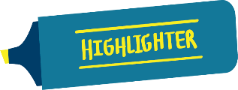 วางแผนการเงิน
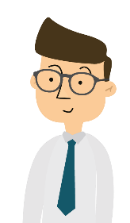 3
1
5
ตรวจสอบและ
ปรับแผนฯ
จัดทำแผนใช้เงิน
สู่เป้าหมาย
สำรวจตัวเอง
START
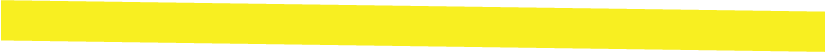 4
2
ตั้งเป้าหมาย
การเงิน
ปฏิบัติตามแผน
สรุปสาระสำคัญ
45
วางแผนการเงินไม่ยากอย่างที่คิด
6,250 บาท
(เฉลี่ยใช้ได้วันละ 208 บาท)
15,000 บาท
เปลี่ยนใหม่!
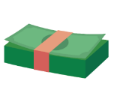 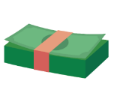 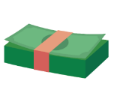 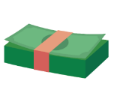 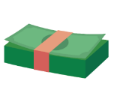 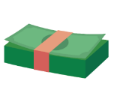 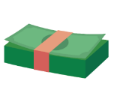 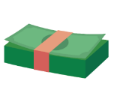 5,000 บาท
(หนี้ไม่เกิน 1 ใน 3 ของรายได้)
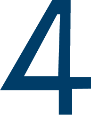 ใช้จ่ายตามสบาย
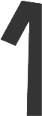 เงินเดือนออก
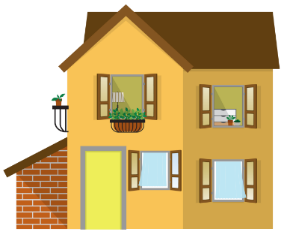 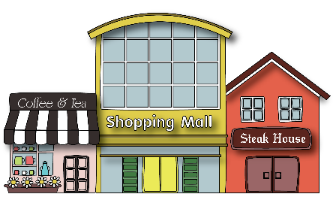 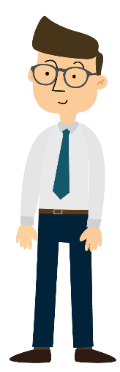 3,750 บาท
(ออม/ลงทุน 1 ใน 4 ของรายได้)
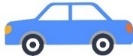 คิดให้รอบ ออมให้ครบ ชำระหนี้ ที่เหลือใช้จ่ายตามสบาย
ธนาคาร
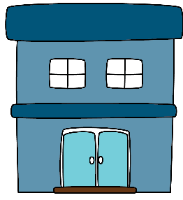 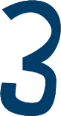 46
หัก ชำระหนี้
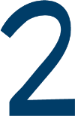 หัก เงินออม/ลงทุน
เลขดี เลขเด็ด
ภาระหนี้ไม่ควรเกิน
ออม
มีเงินออมเผื่อฉุกเฉิน
3-6
1ใน 4
1ใน 3
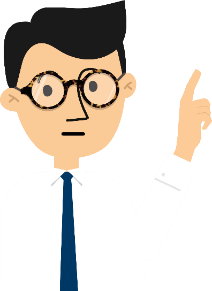 47
ของรายได้ต่อเดือน
ของรายได้ต่อเดือน
เท่าของรายจ่ายจำเป็น
และภาระผ่อนหนี้ต่อเดือน
แหล่งข้อมูลความรู้ทางการเงิน ศคง. 1213
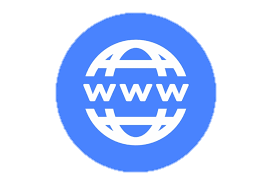 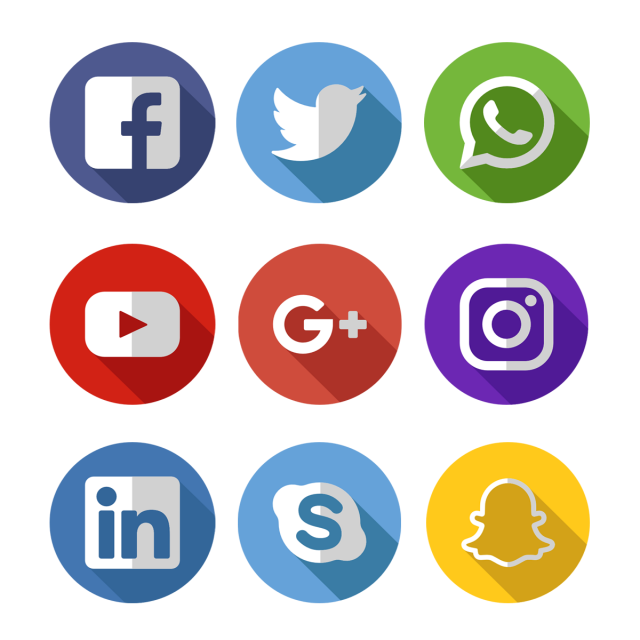 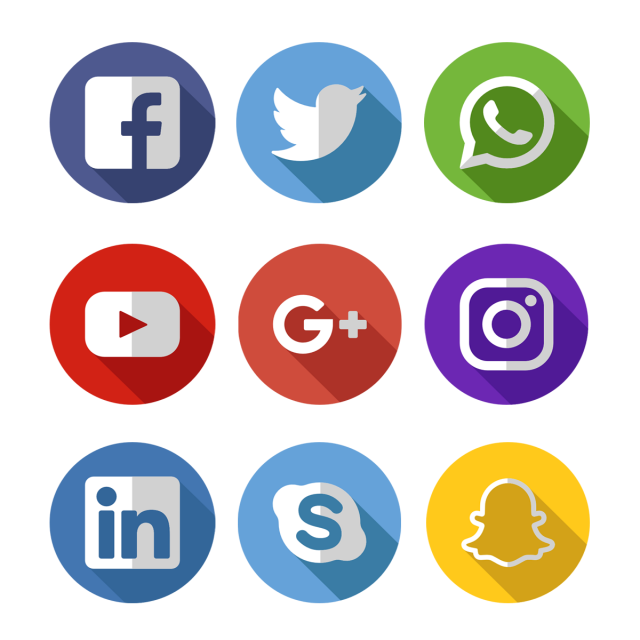 www.1213.or.th
https://www.youtube.com/user/Hotline1213
https://www.facebook.com/hotline1213
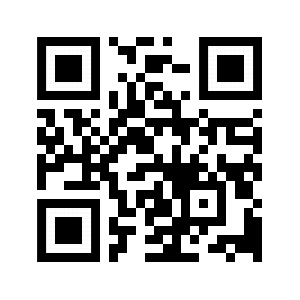 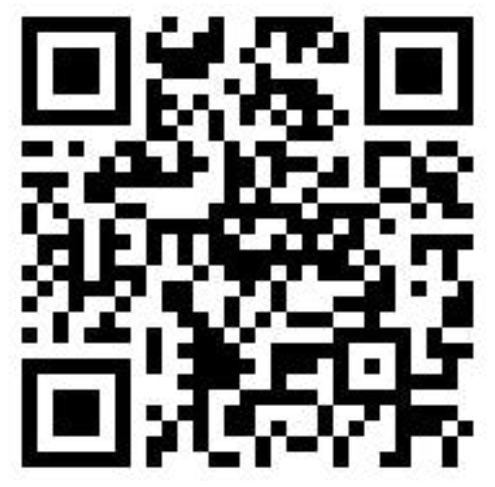 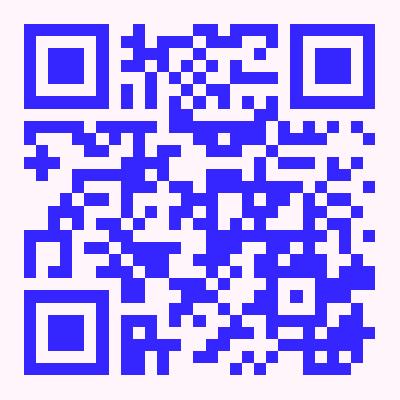 48
www.facebook.com/hotline1213
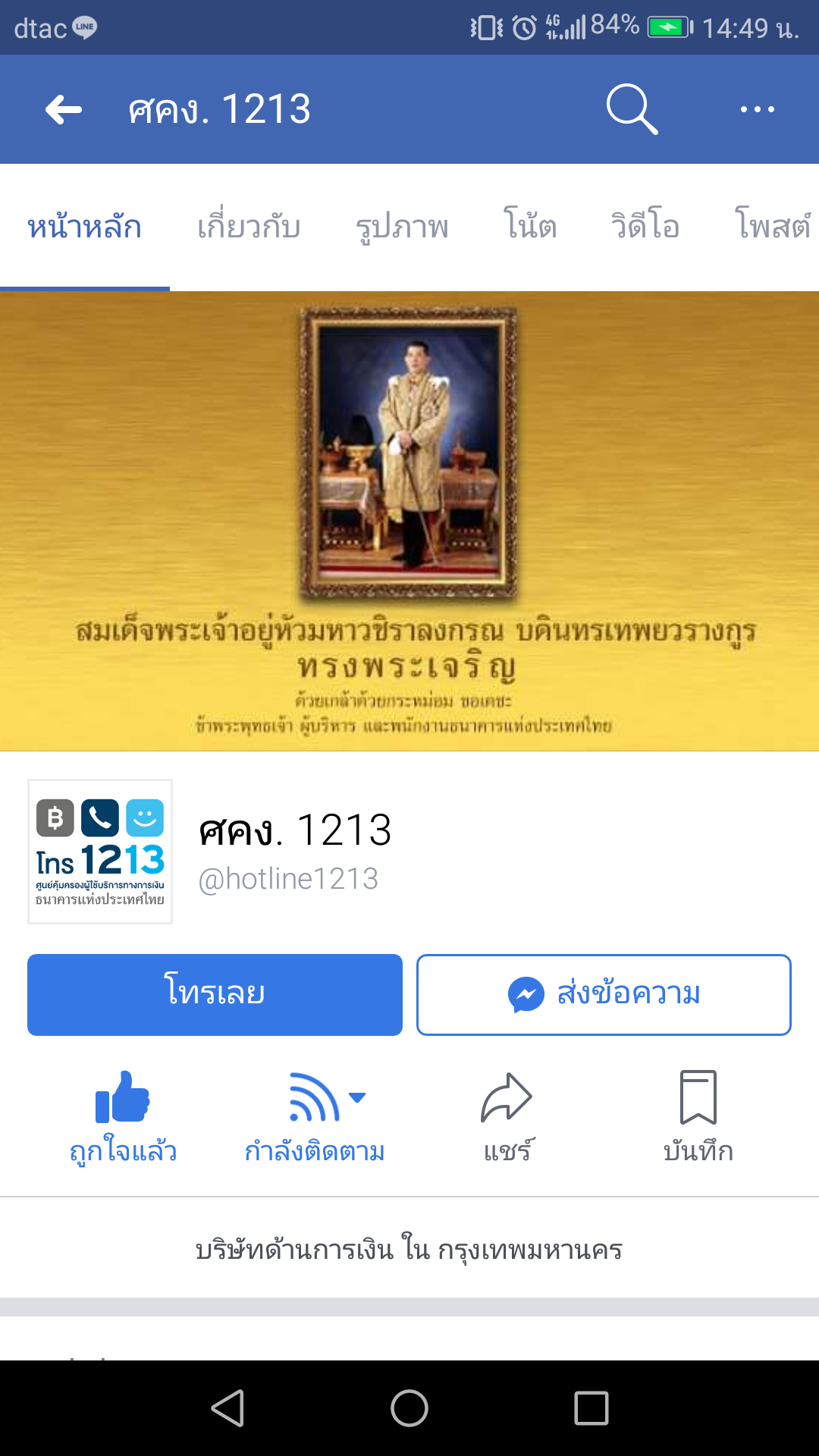 กด 
“เห็นโพสต์ก่อน”
(See First)
เพื่อติดตามข่าวสาร Facebook ศคง.
2
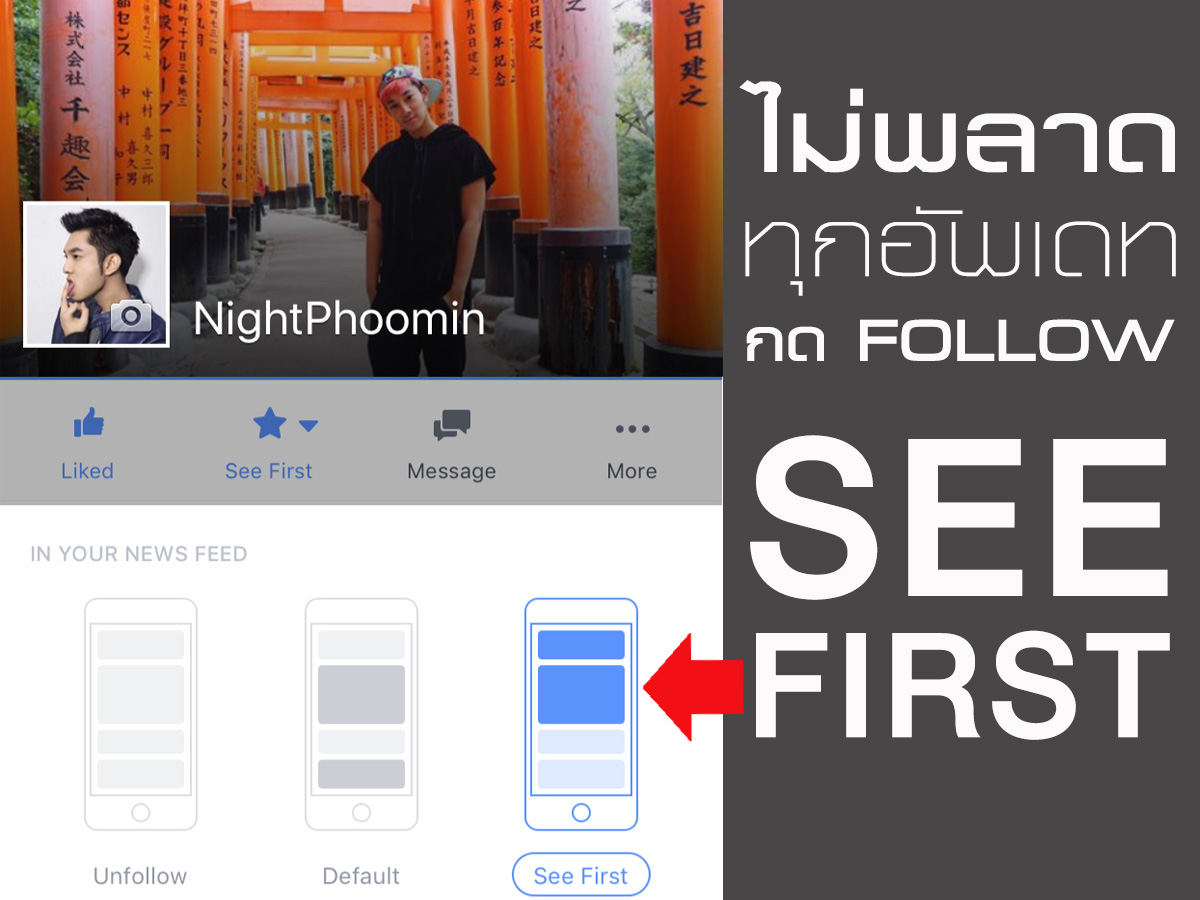 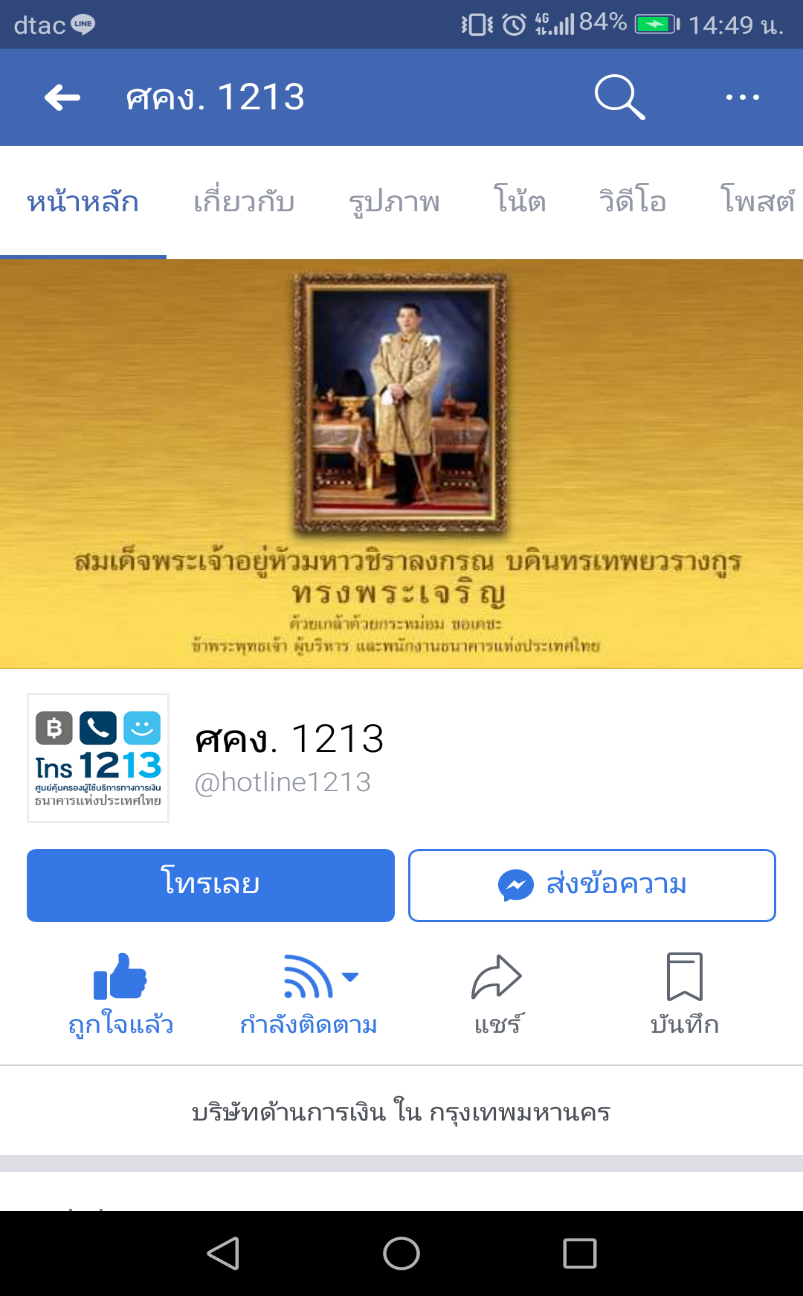 1
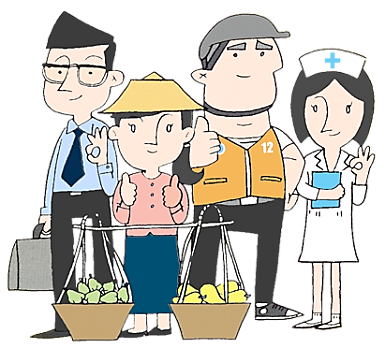 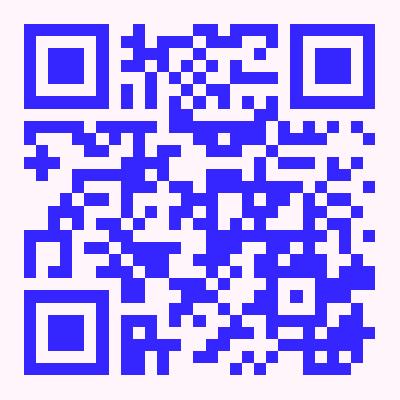 3
49
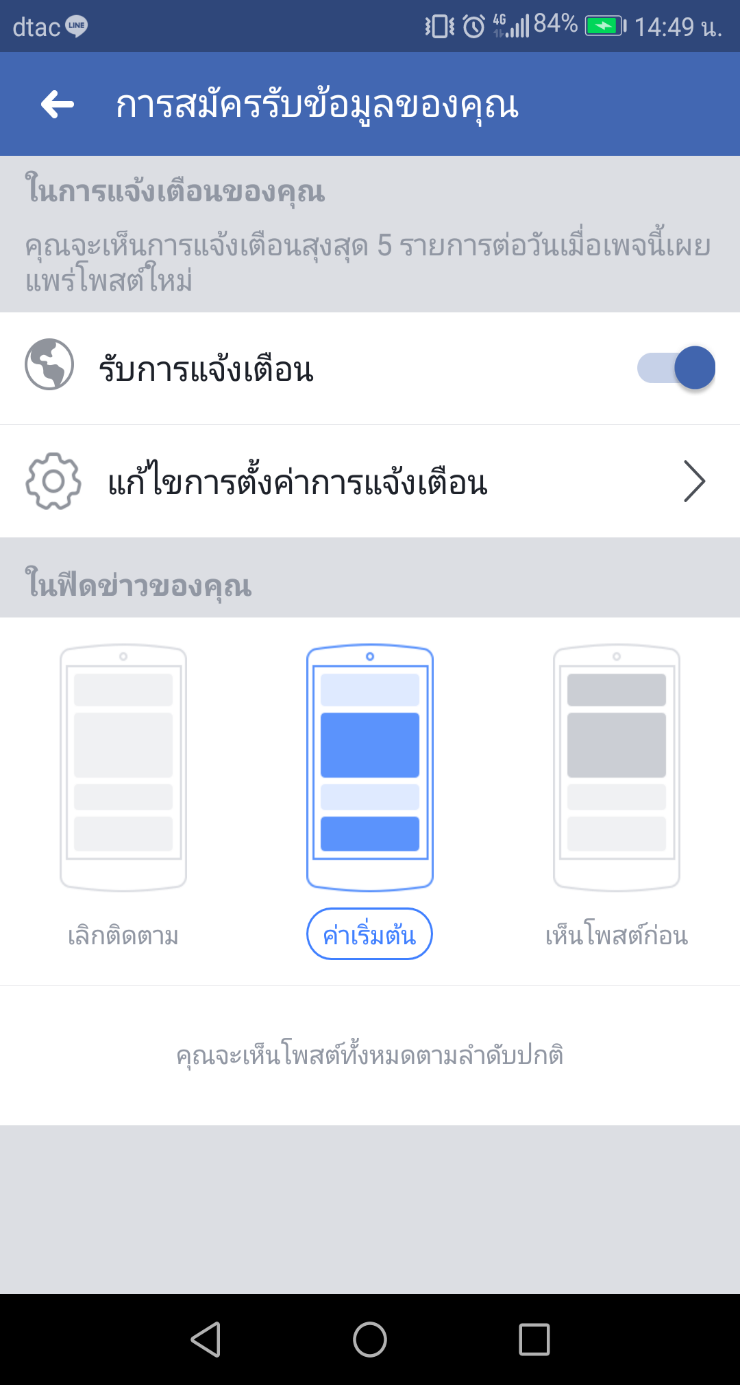 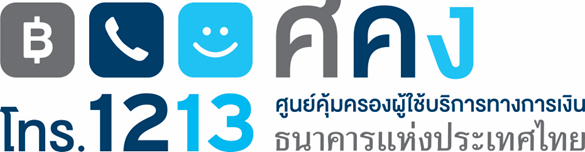 50
เนื้อหา ข้อมูล และสื่อความรู้ทางการเงินที่จัดทำขึ้นนี้
เป็นลิขสิทธิ์ของธนาคารแห่งประเทศไทย (ธปท.)
โดยมีวัตถุประสงค์เพื่อส่งเสริมความรู้ทางการเงินไปยังวงกว้าง
การนำเนื้อหาหรือสื่อต่าง ๆ ไปใช้งาน โปรดอ้างอิงแหล่งที่มาให้ชัดเจน

ทั้งนี้ ธปท. ไม่อนุญาตให้นำไปจำหน่ายหรือใช้เพื่อการแสวงหาประโยชน์ทางการค้า
กรณีนำเนื้อหาบางส่วนหรือทั้งหมดไปใช้งานเพื่อวัตถุประสงค์อื่น
ต้องได้รับอนุญาตเป็นลายลักษณ์อักษรจาก ธปท.

หากมีข้อสงสัยหรือประเด็นสอบถามเพิ่มเติมสามารถติดต่อได้ที่
อีเมล: FL@bot.or.th